Привычки и здоровье
Разработан классным руководителем 7 «Б» класса
МБОУ СОШ №10 г. Коломна 
Булкиной Натальей Анатольевной
Куренье вредно и курить грешно. 
Тут здравомыслие с наукою согласны,
Но люди слепы и привычке сей опасной
Дань платят жизнью и монетой…
Не смешно…
                    Л. Котов
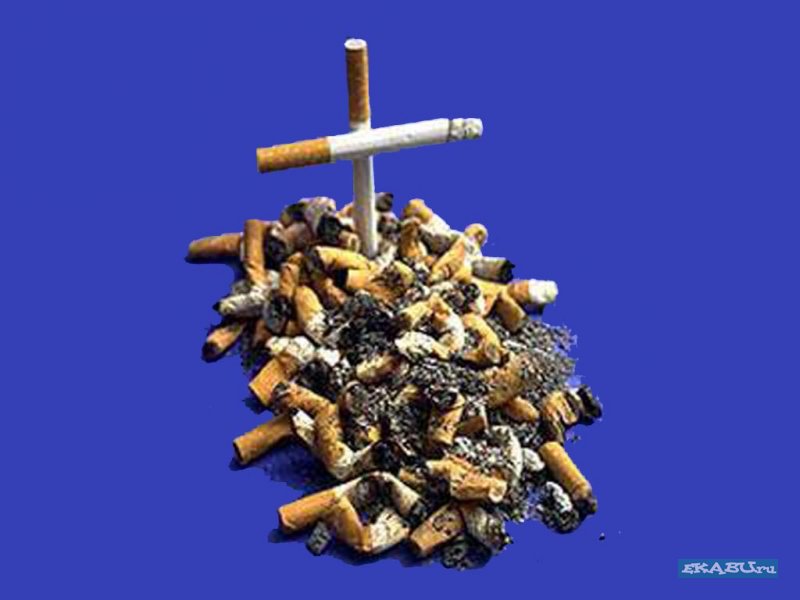 «Человек – высшее творение природы, 
    но для того, чтобы наслаждаться её сокровищами, он должен отвечать, 
    по крайней мере, одному требованию: быть здоровым!»
                       А. Леонов
Христофор 
Колумб
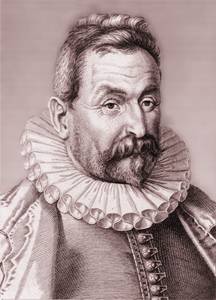 Жан Нико
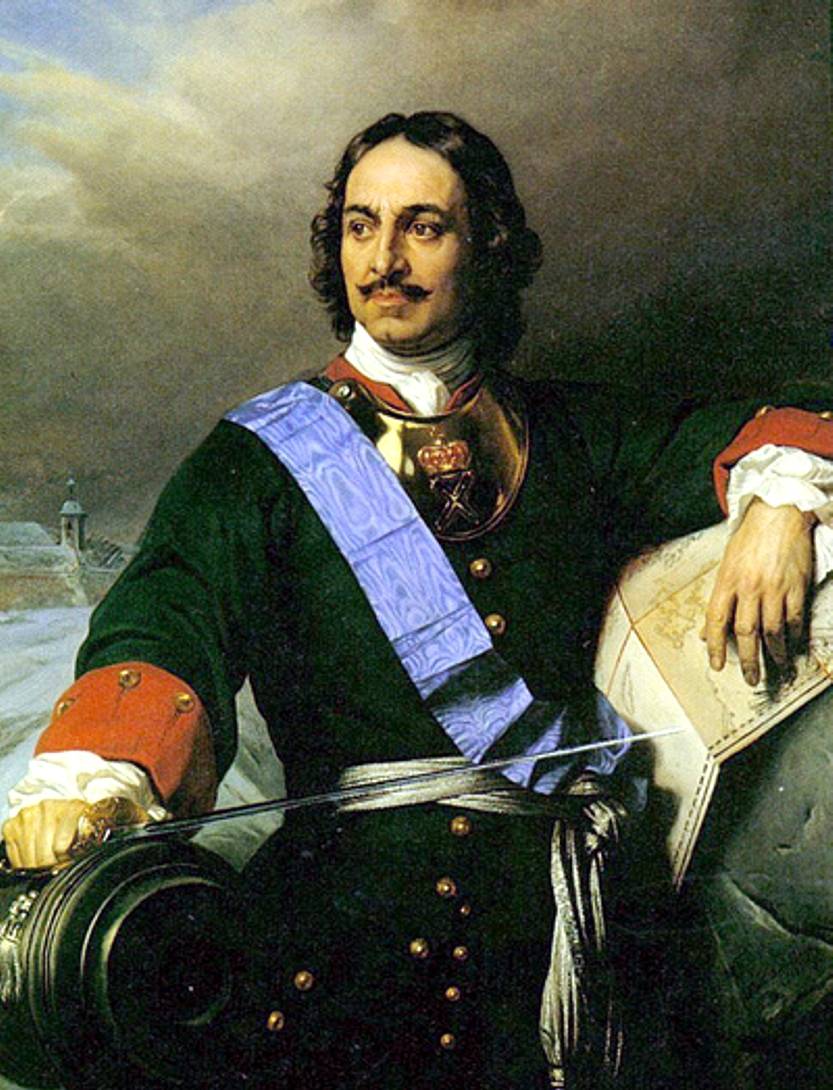 Петр I
Вопросы к классу:
Родина табака:
	- Южная Америка
	- Южная Африка
	- Южный полюс
2. В 1492 году Колумб увидел аборигенов с дымящейся травой , употребляемой для курения. Они ее называли …
	- папиросо
	- сигаро
	- самокруто
3. В честь кого «никотин» получил свое название?
	- Жан-Жак Руссо
	- Жан-Поль Бельмондо
	- Жан Нико
Вопросы к классу:
4. Екатерина Медичи использовала табак как лекарство от…
	- насморка
	- мигрени
	- простуды
5.  Книга, написанная английским королем Яковом I в 1604 году, называется…
	- «О вреде табака»
	- «О пользе курения»
	- «Об истории трубки»
6. На Русь «тлеющие головешки» завезли:
	- испанские купцы
	- французские купцы
	- английские купцы
Вопросы к классу:
7. В Великобритании по указу Елизаветы I курильщиков приравнивали к …
	- бандитам
	- ворам
	- убийцам
8. Кто отменил запрет на курение табака указом от 1697 г.?
	- Екатерина II
	- Анна Иоанновна
	- Петр I
м
9. При короле Франции Людовике XIII табак продавали только
	- на базаре
	- в торговых лавках
	- в аптеках
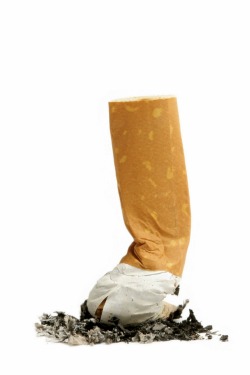 Органы курильщика
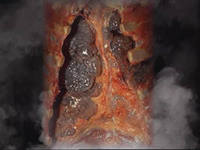 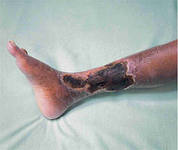 табакокурение
Болезни, связанные с курением
Болезни
желудка и
12-ти перстной
кишки
Бронхит,
эмфизит,
рак
Инфаркт
ЗАПОМНИ!
1 сигарета сокращает жизнь на 15 минут, а 1 пачка – на 5 часов
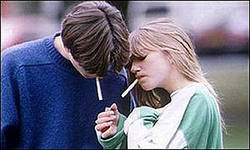 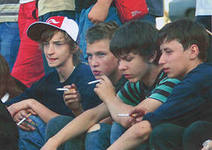 Курение является причиной:
98% смертей от рака гортани;
90% смертей от рака легких;
30% всех случаев смерти от рака;
20% всех случаев смерти от болезней
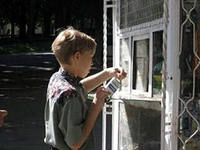 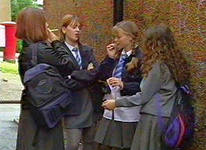 Фильм «О вреде курения»
Пассивное курение
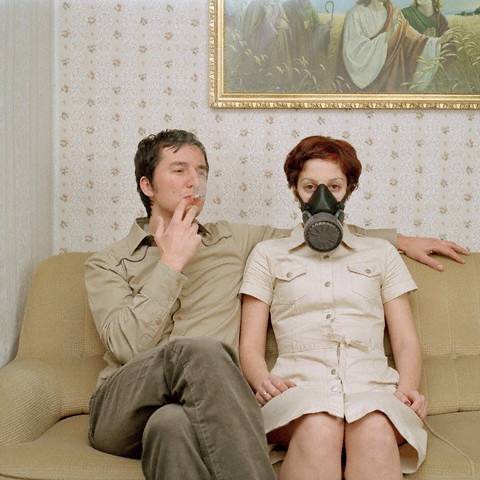 Один курит – весь дом болеет!
(русская народная пословица)
«Третий четверг ноября отмечается Международный день отказа от курения. Этот день установлен Американским онкологическим обществом в 1977 году»
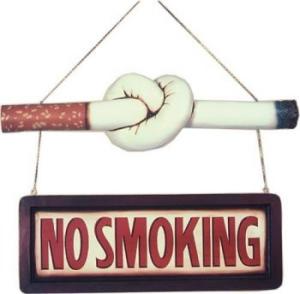 31 мая – Всемирный день без табака
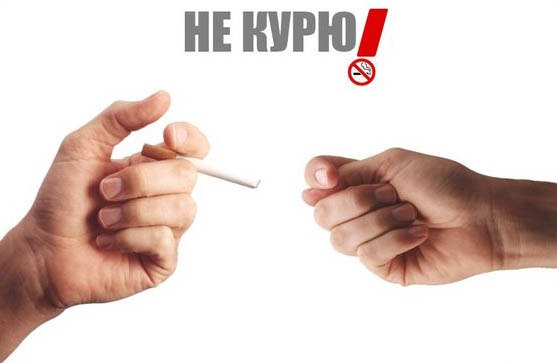 Мультфильм «Ну, погоди!»
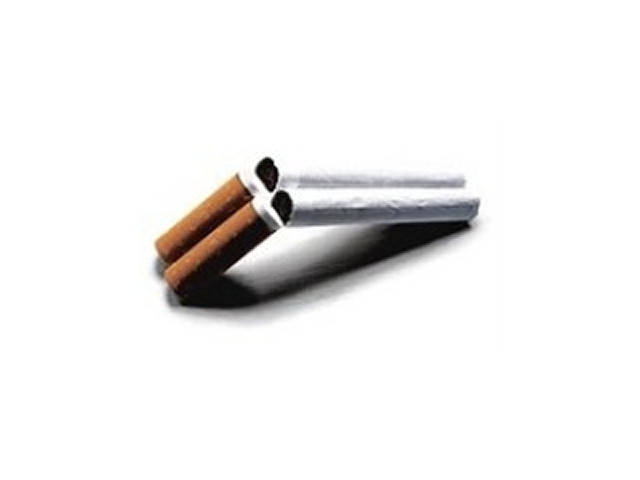 МИНЗДРАВ ПРЕДУПРЕЖДАЕТ
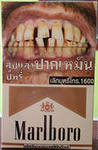 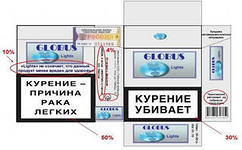 Социальная реклама
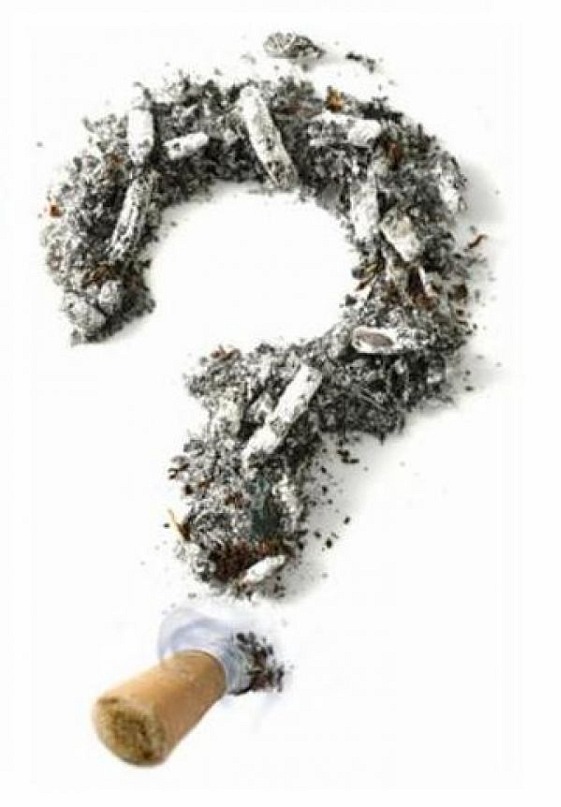 «Курение или здоровье
- все в ваших руках»
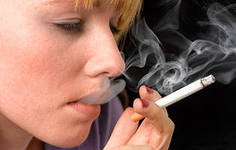 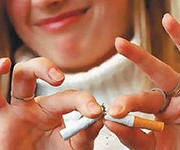